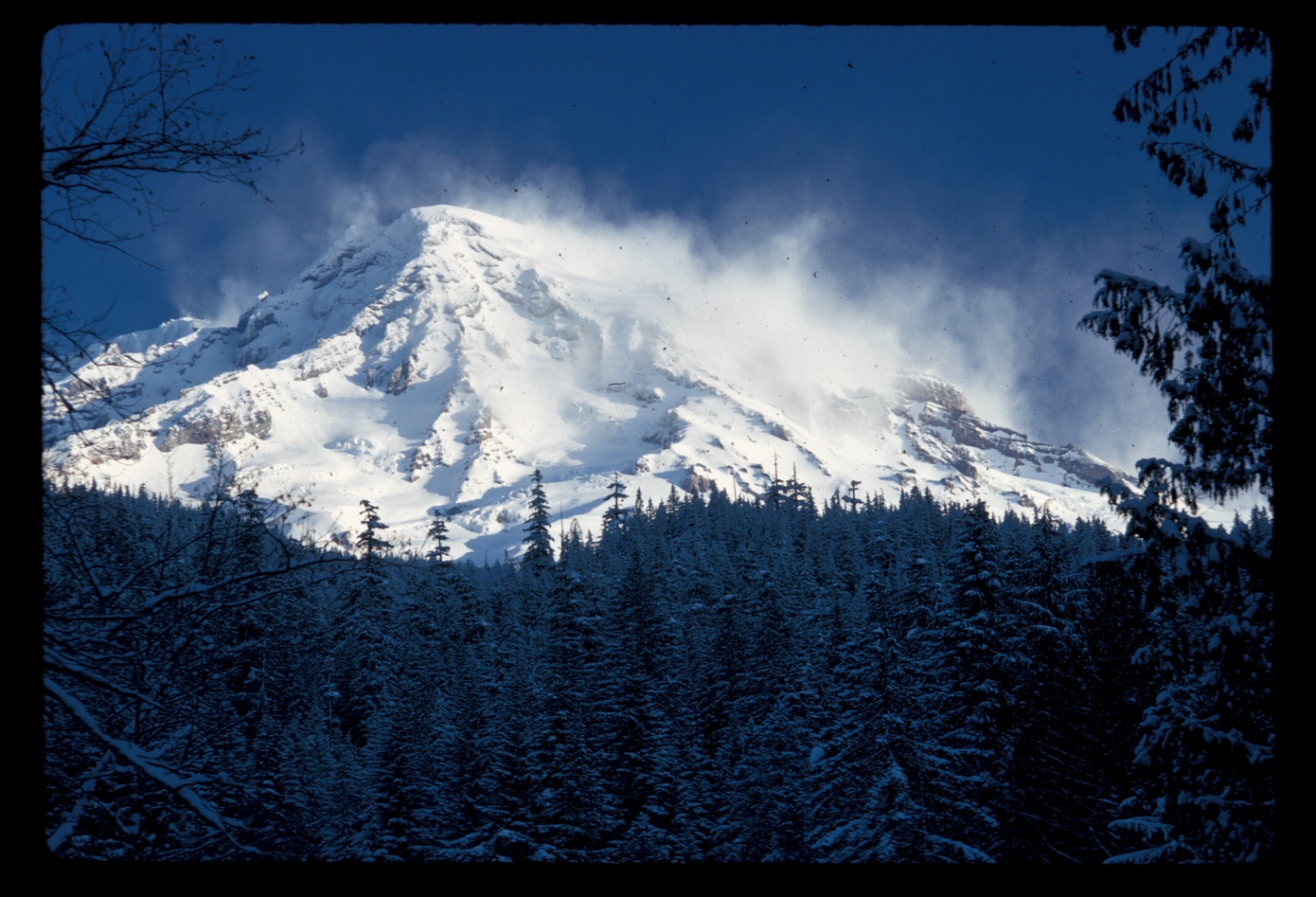 King of the Mountain
Mount Rainier’s Life Zone
Ecosystem
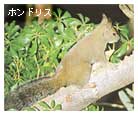 Low-Elevation Forest   (518-762 meters)
Banana Slug
(Ariolimax columbianus)
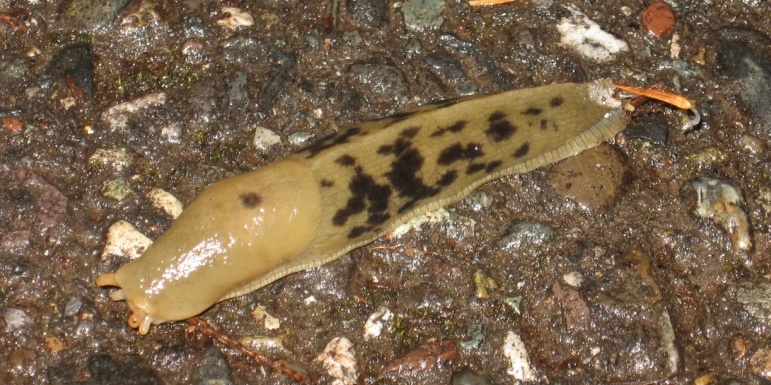 Mid-Elevation Forest (762-1,220 meters)
Bear Grass 
(Xerophyllum tenax)
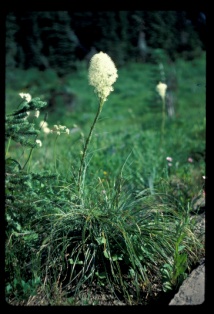 Subalpine Forest and Meadow (1,220-1,981 meters)
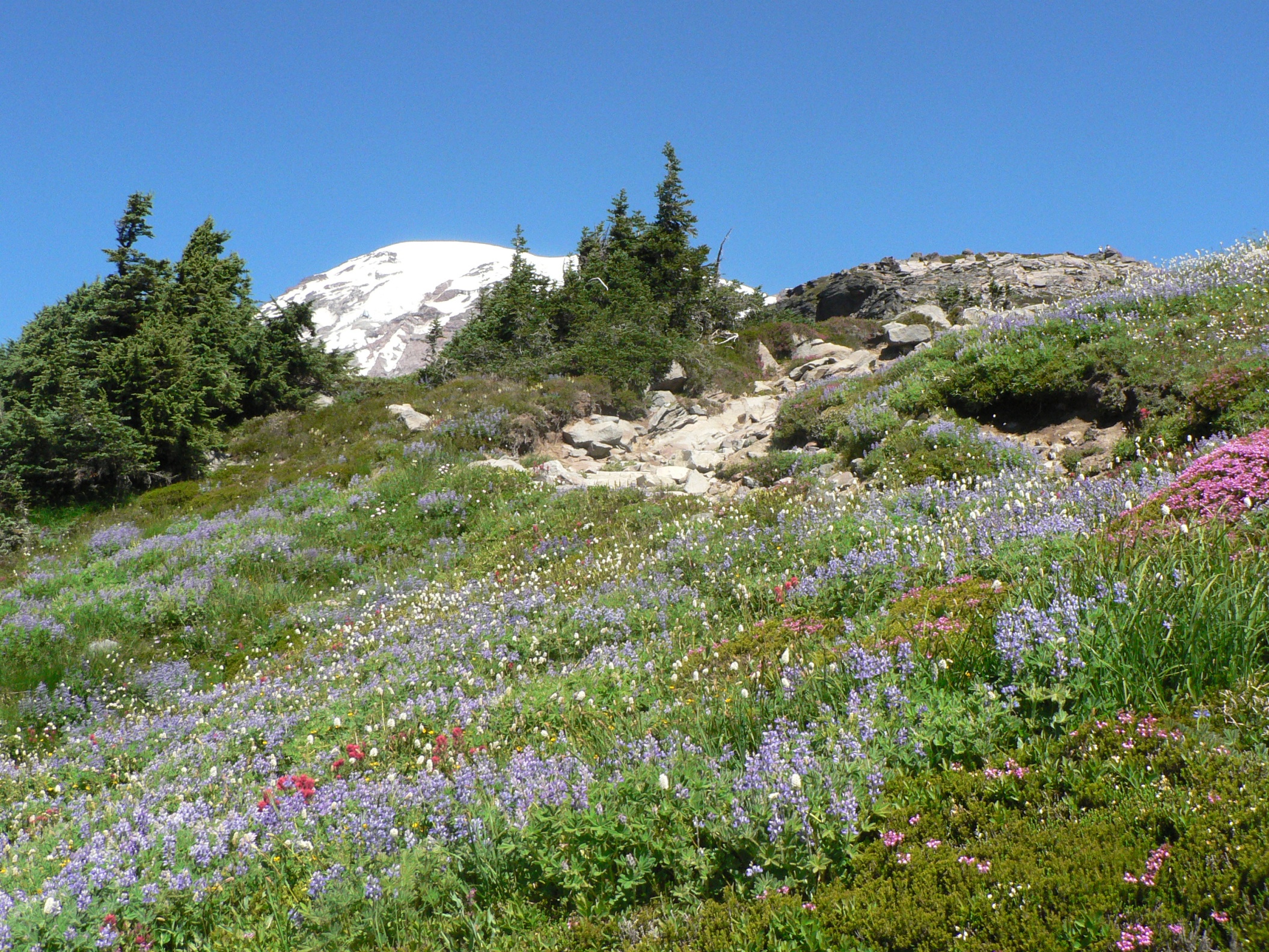 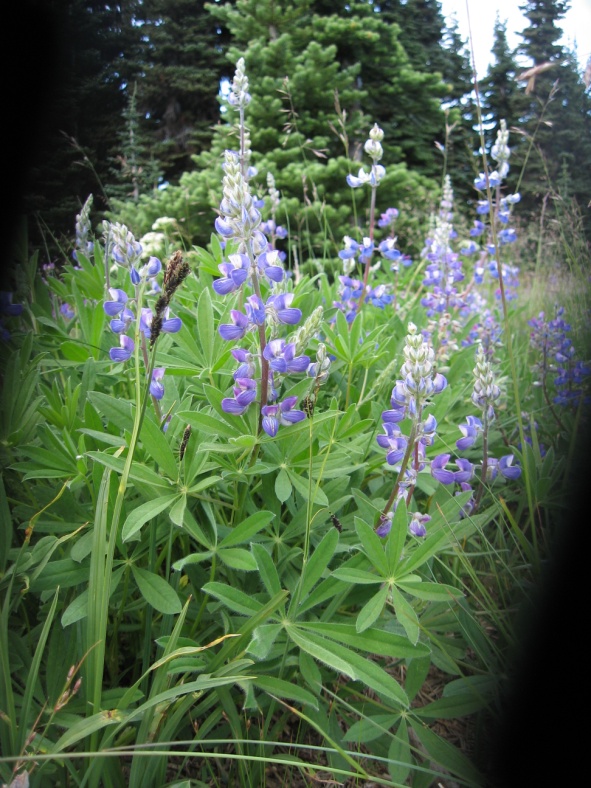 Lupine
(Lupinus latifolius)
Alpine (1,981-4,392 meters)
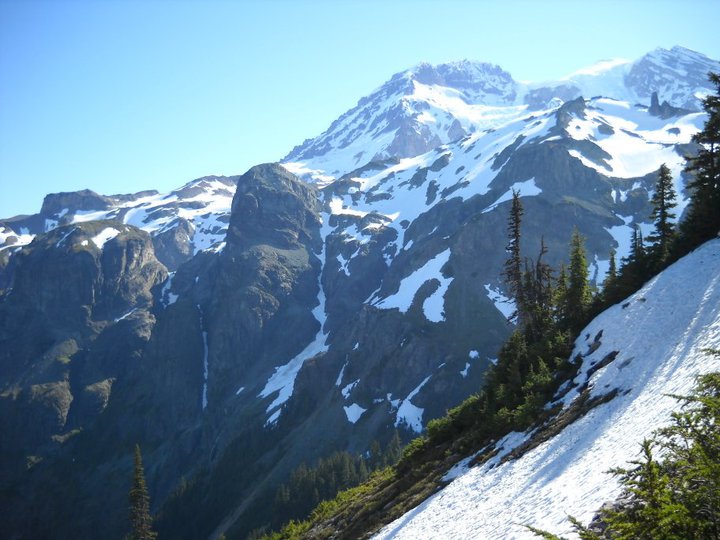 White-tailed Ptarmigan (Lagopus leucurus)
Example of what a student might pick…
Low-Elevation Forest
Devil’s Club (Oplopanax horridus)
Adaptation Cards
この植物は大きく広がる葉を持っており背の高いDouglas　Firs(米松)があっても充分太陽の明かりを受け取ることができる。鋭くとがったとげからこの名前がつけられている
This plant has large broad leaves to catch any sunlight filtering through the tall Douglas firs, and the sharp thorns give it its name.
Mount Rainier Play Dough Key
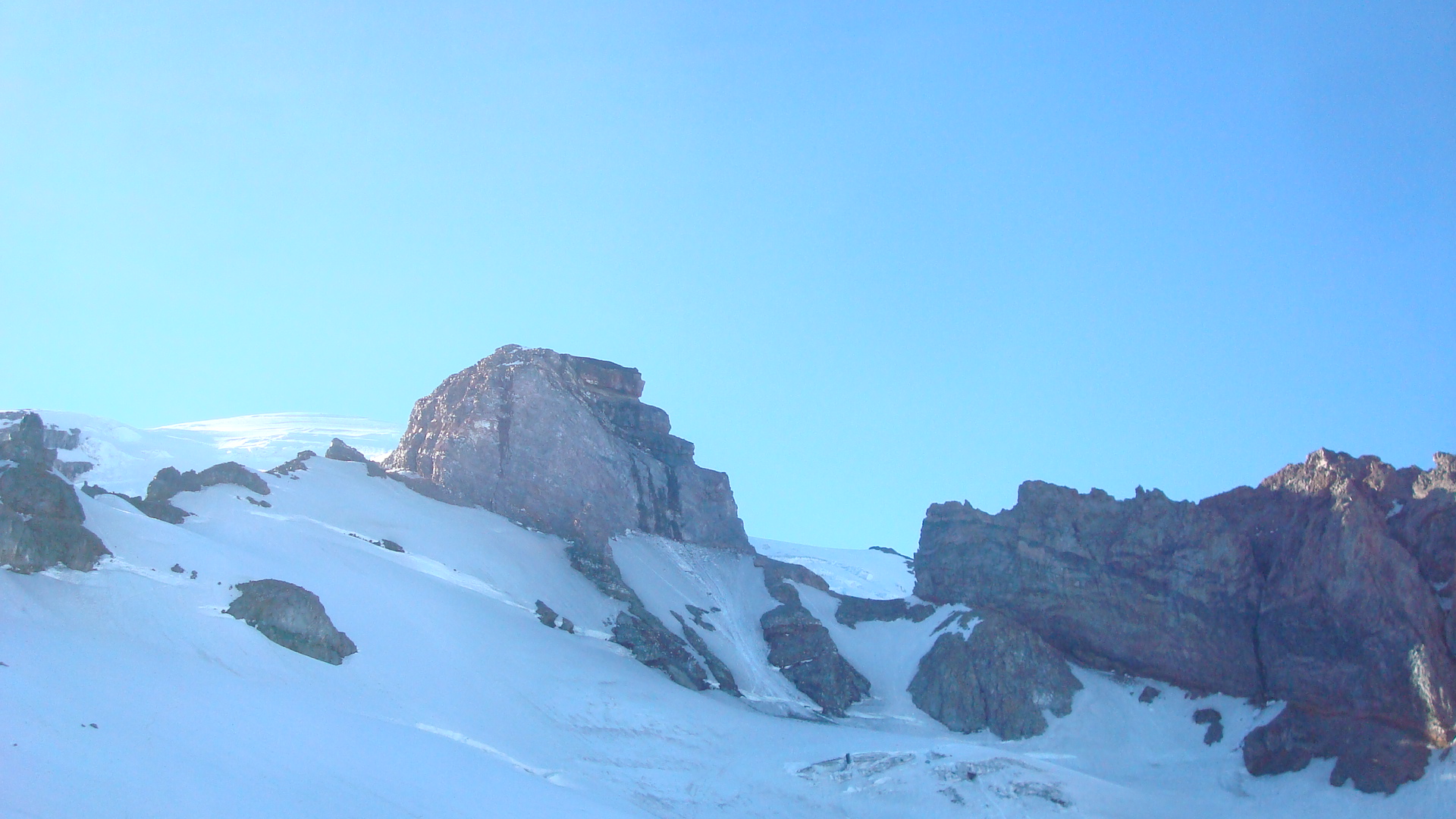 Alpine
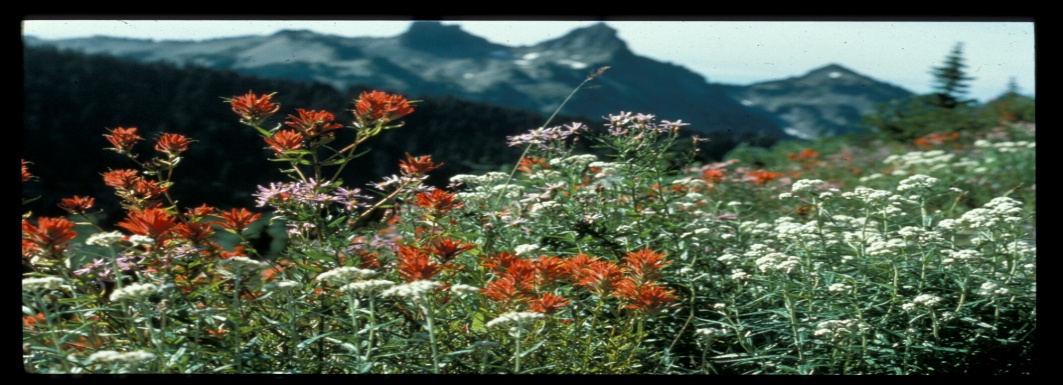 Subalpine Forest and Meadow
Scale: 1 cm= 200 m
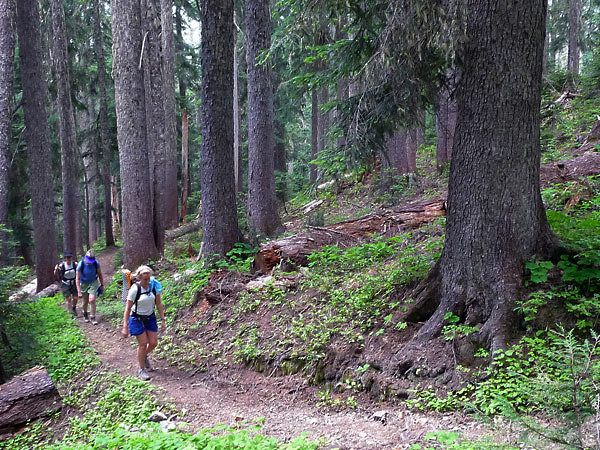 Mid-Elevation 
Forest
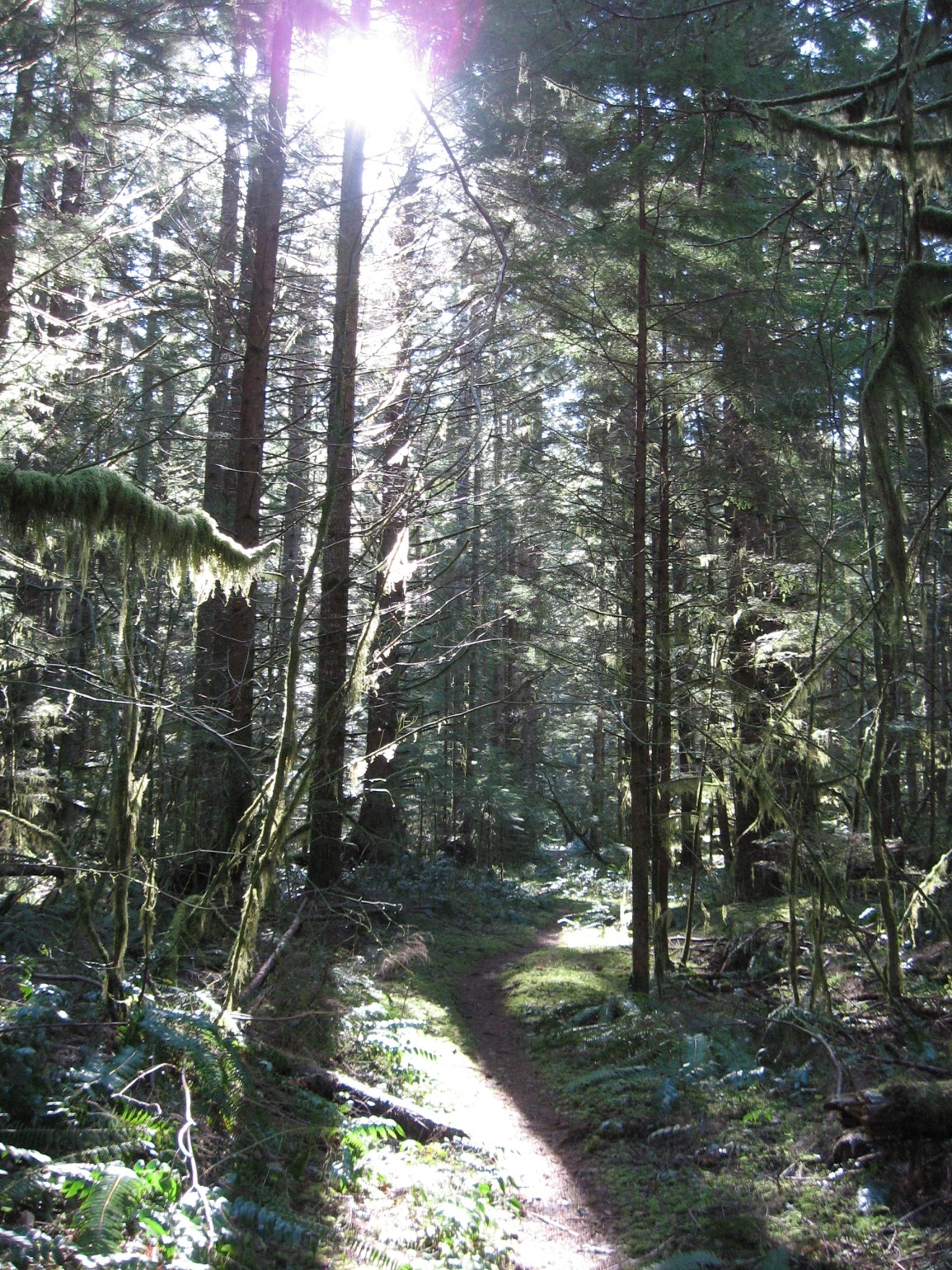 Low-Elevation 
Forest